QUIZ
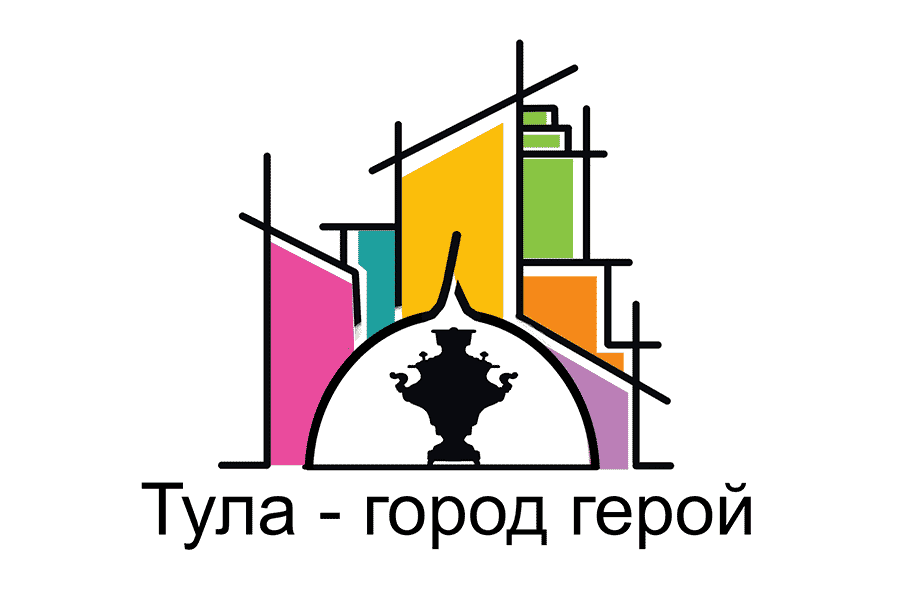 Tula.
A Battle of Brains and Knowledge
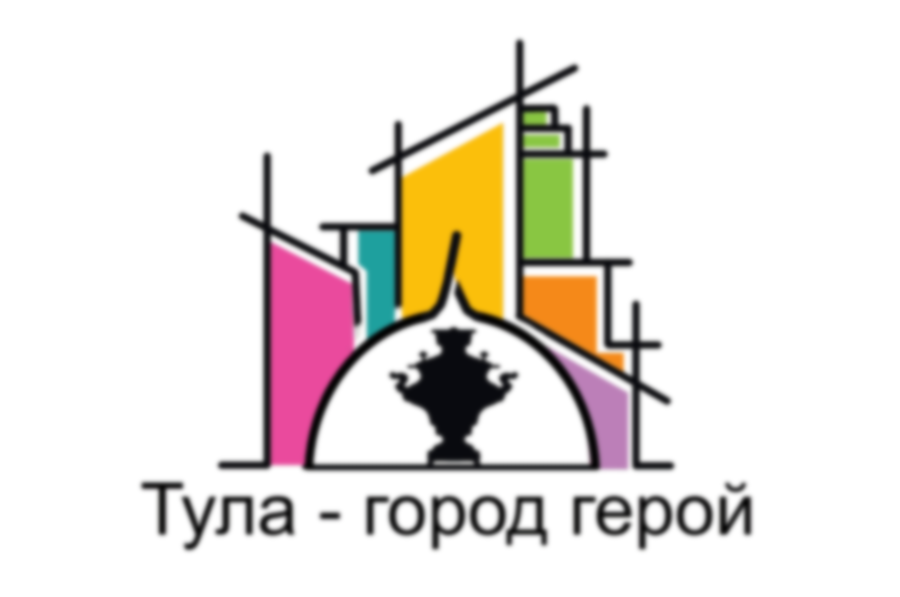 Quiz rules:


Each question will have one correct answer
 The quiz will consist of 5 rounds

Each round will contain 4 questions

The questions will become more difficult 
    as the rounds progress

 The team which answers all the questions 
   correctly  wins the quiz.
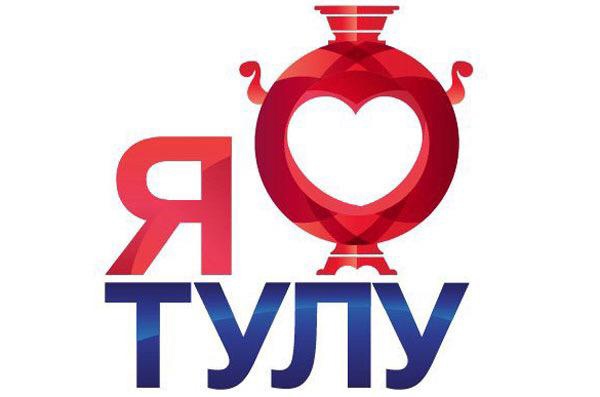 the 1st round
What gave the town its name?
A pond
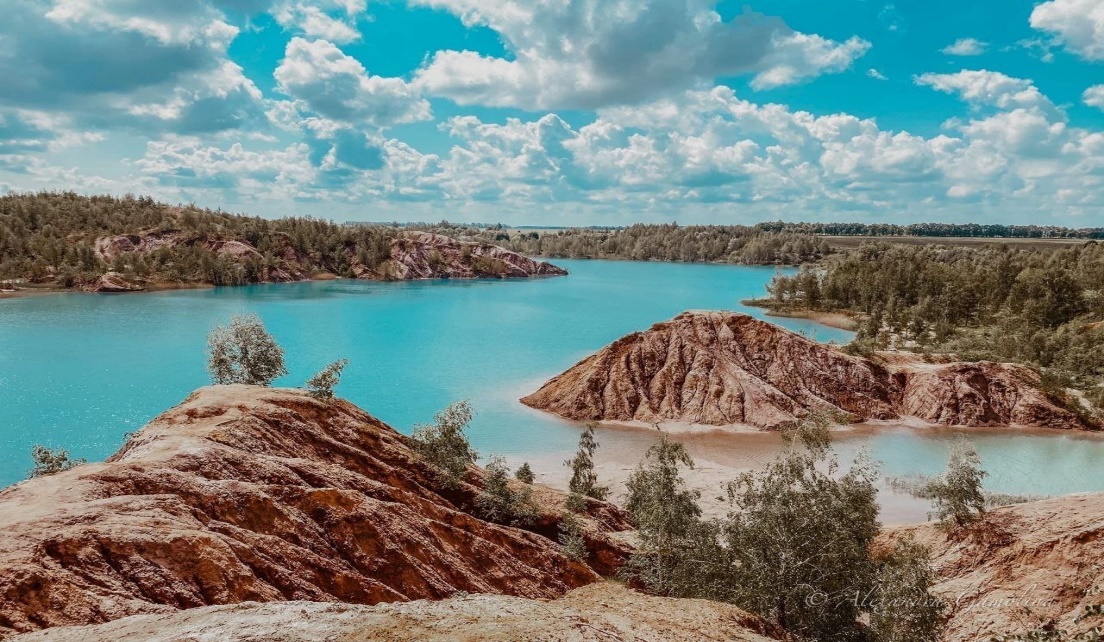 A forest
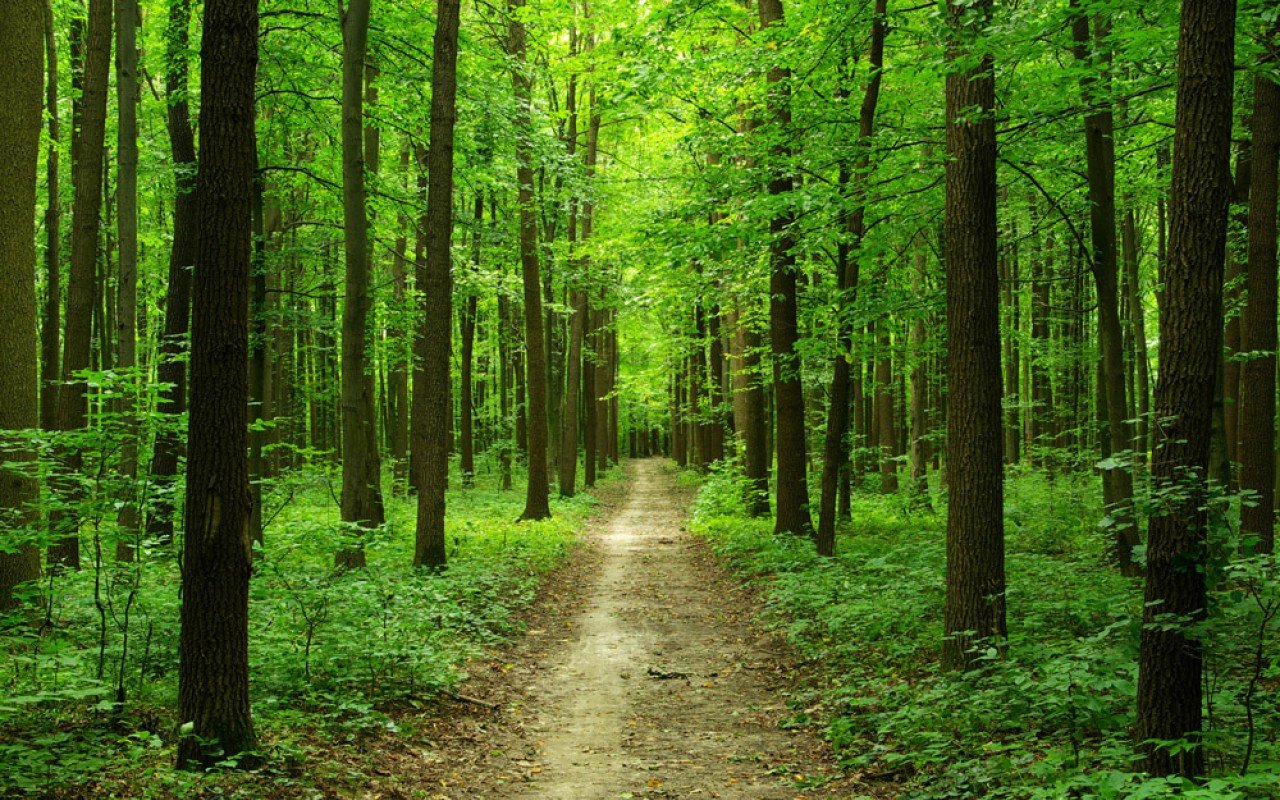 A river
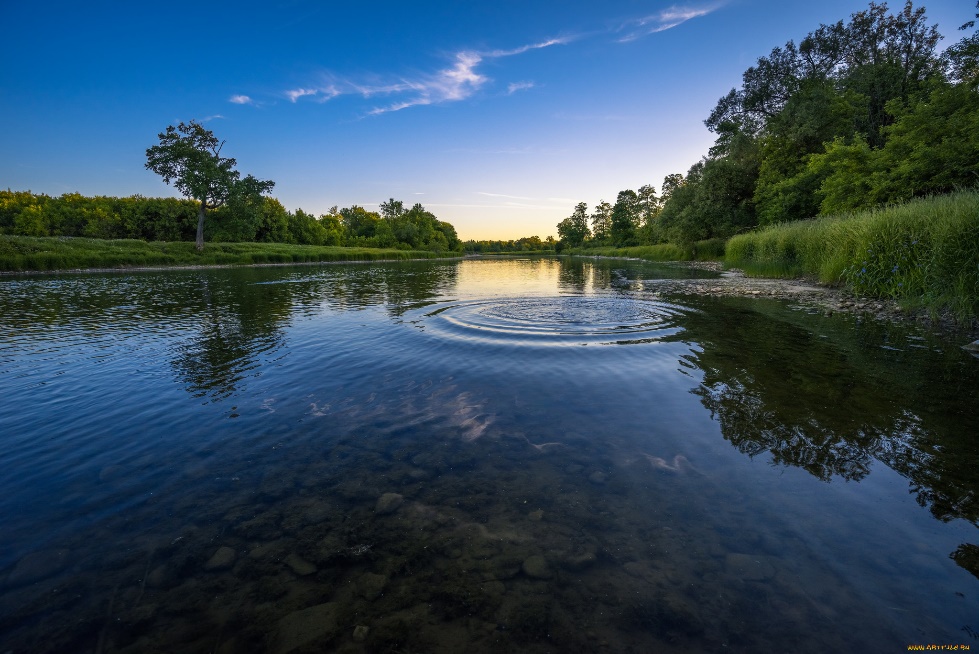 Who built the Tula Kremlin?
Arabian sultans
Moscow  salesmen
Italian masters
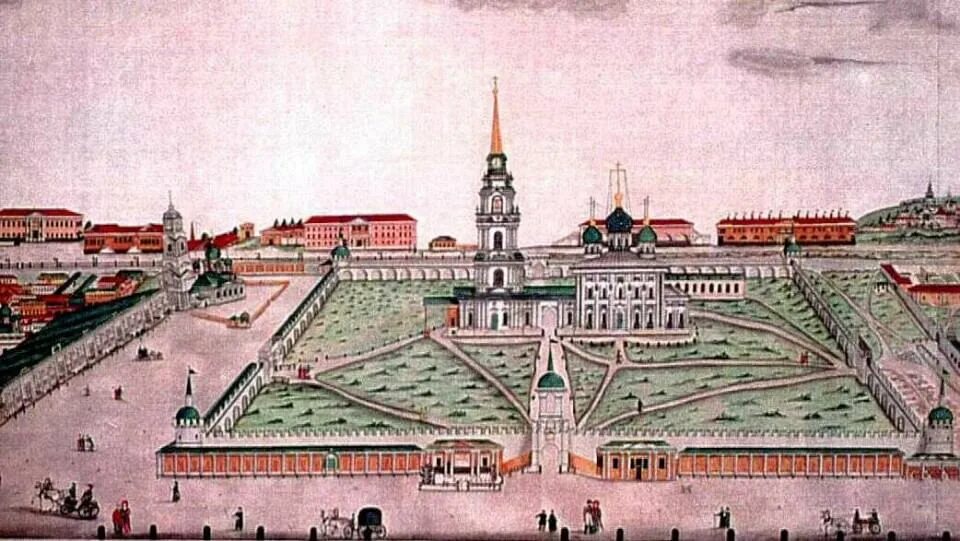 What was the name of Lenin 
prospect before 1918?
Kievskaya street
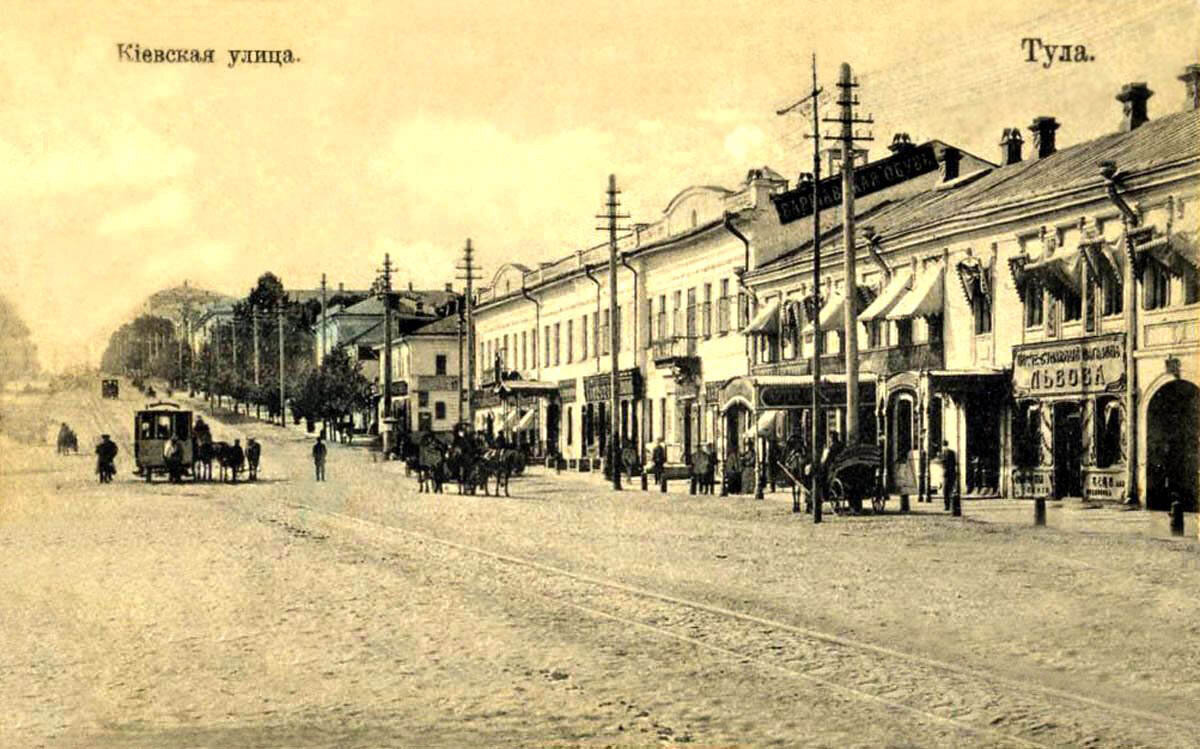 Georgian street
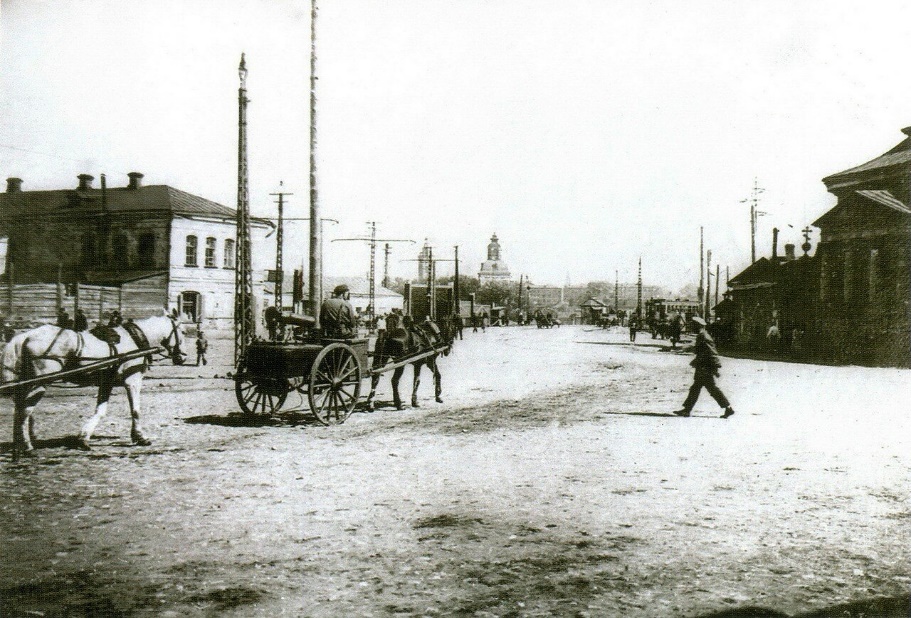 The millionth street
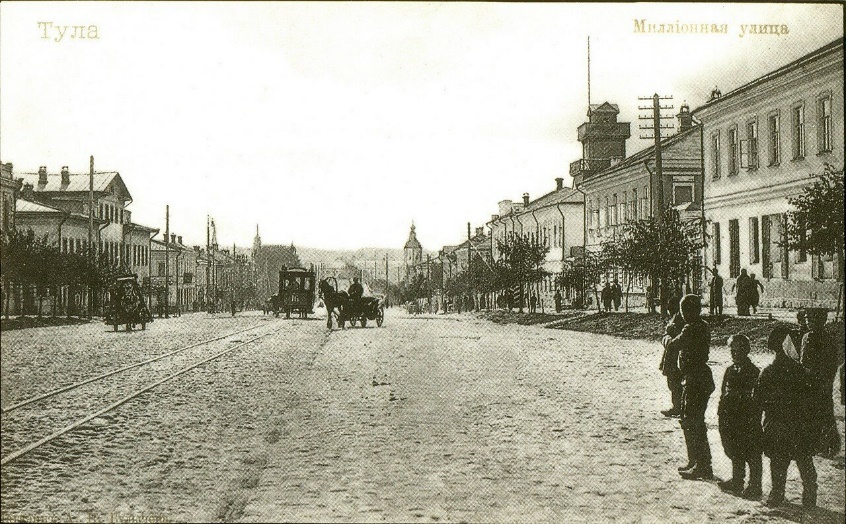 What musical instrument appeared in Tula?
A pipe
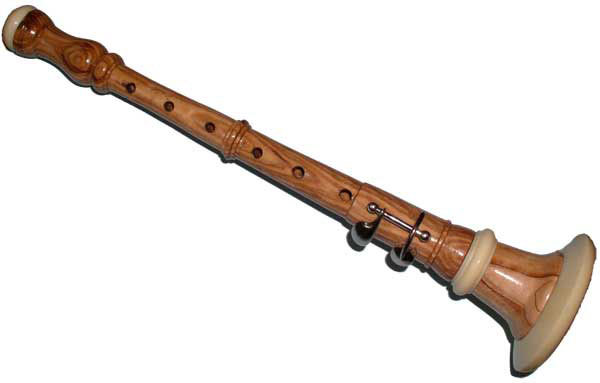 An accordion
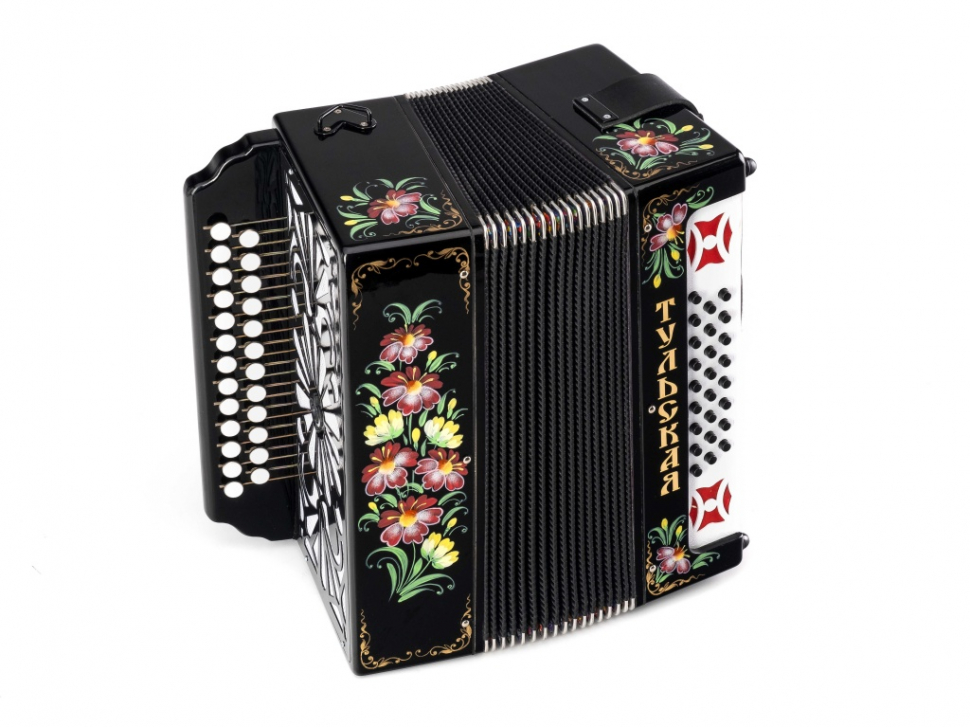 A street organ
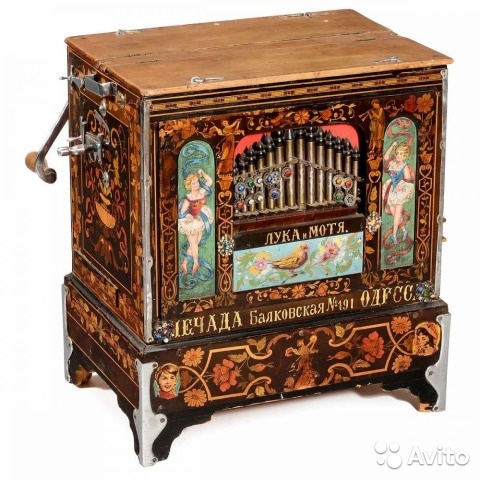 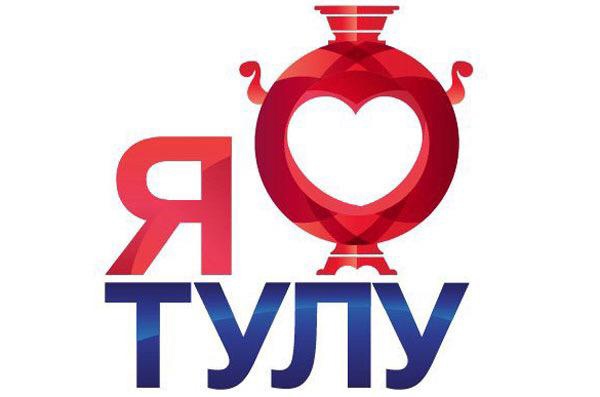 the 2d round
Look at the pictures and guess the name of legendary Tula citizens
1
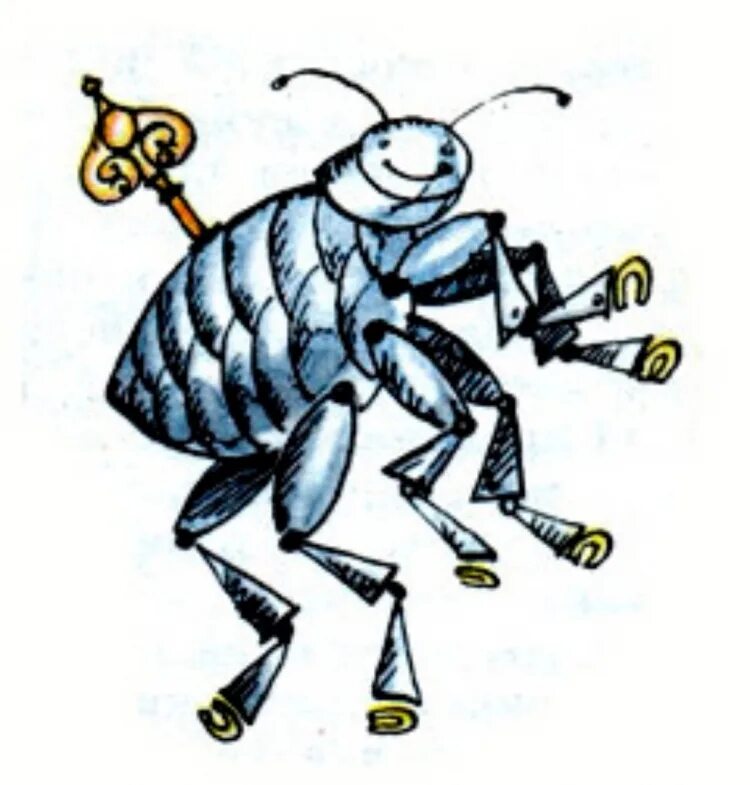 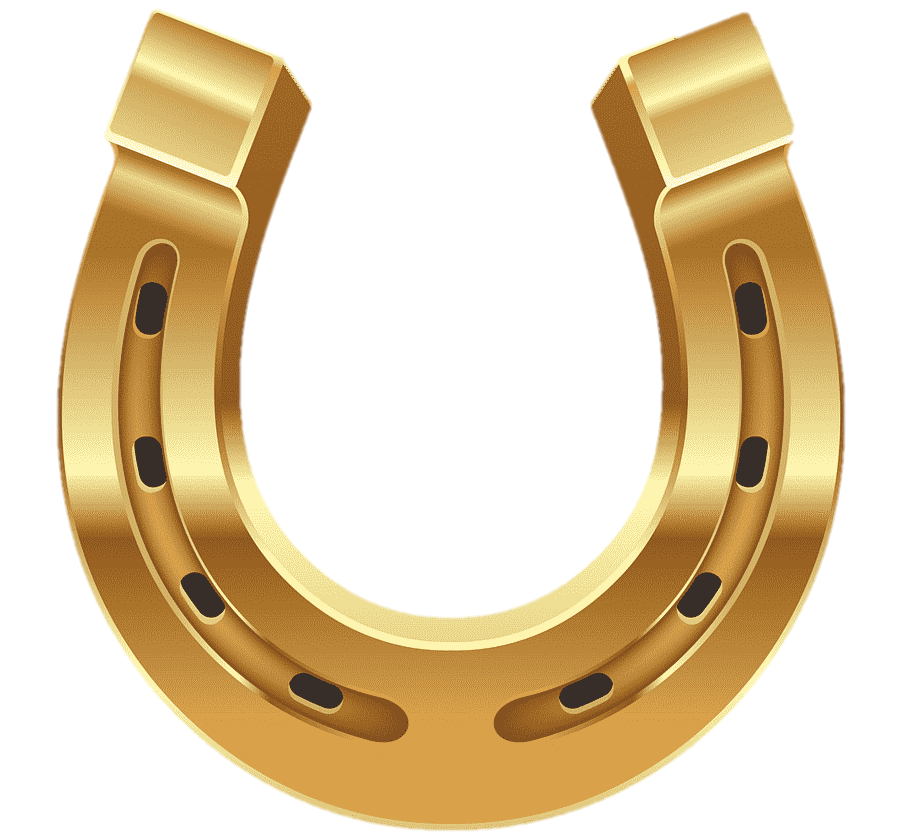 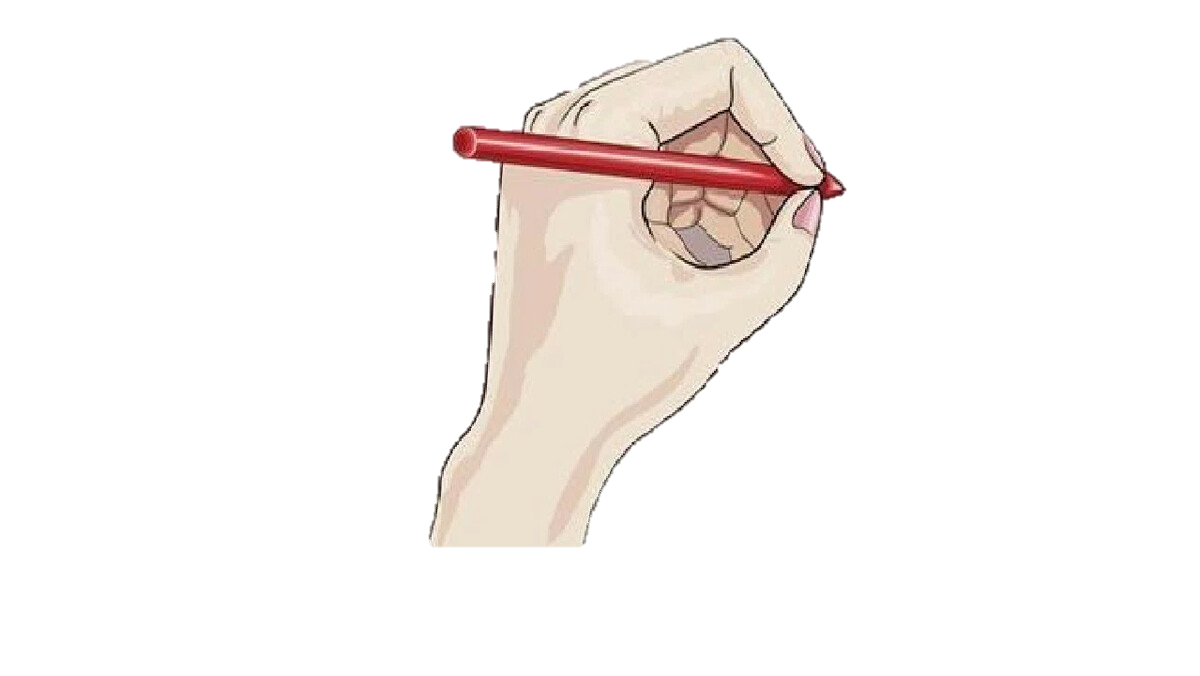 Look at the pictures and guess the name of legendary Tula citizens
2
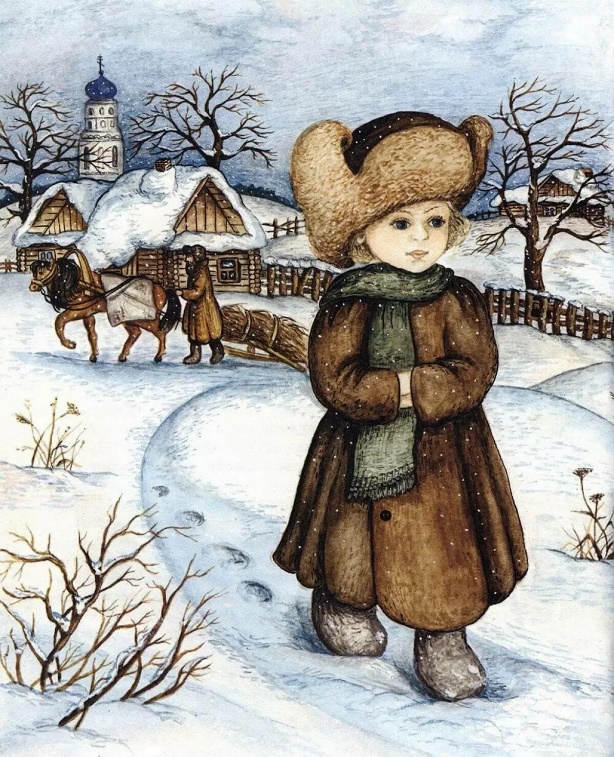 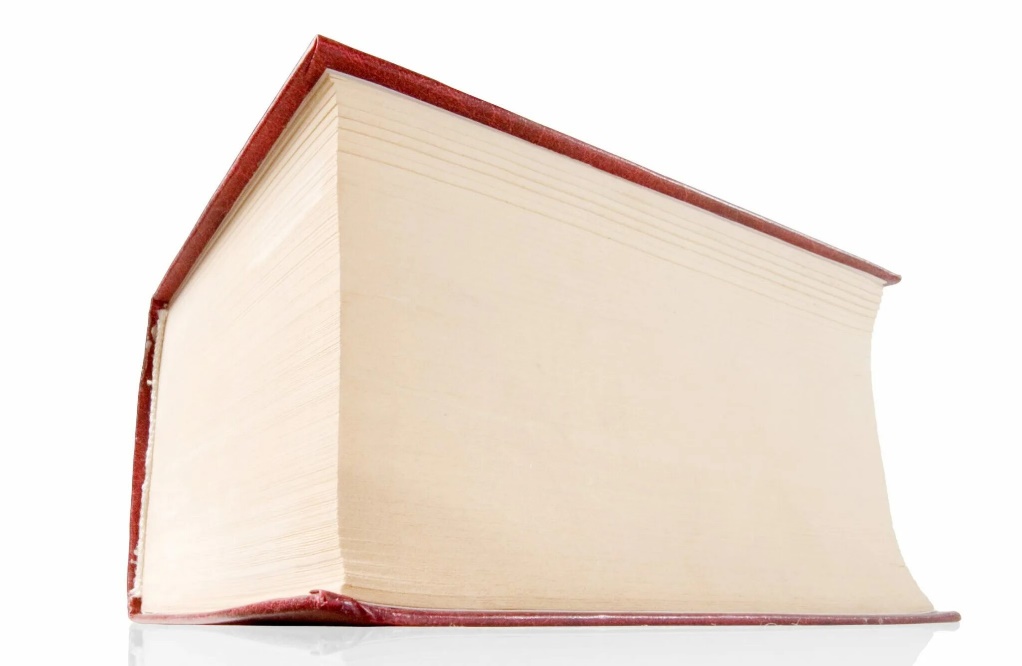 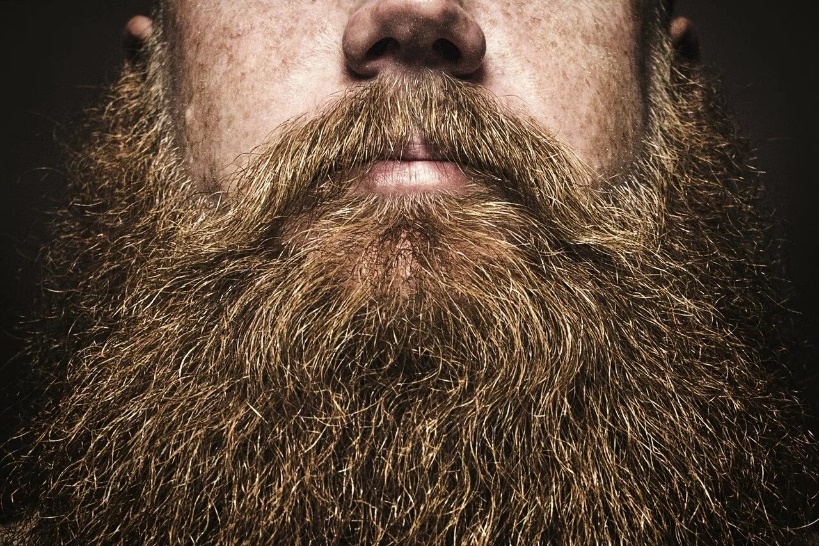 Look at the pictures and guess the name of legendary Tula citizens
3
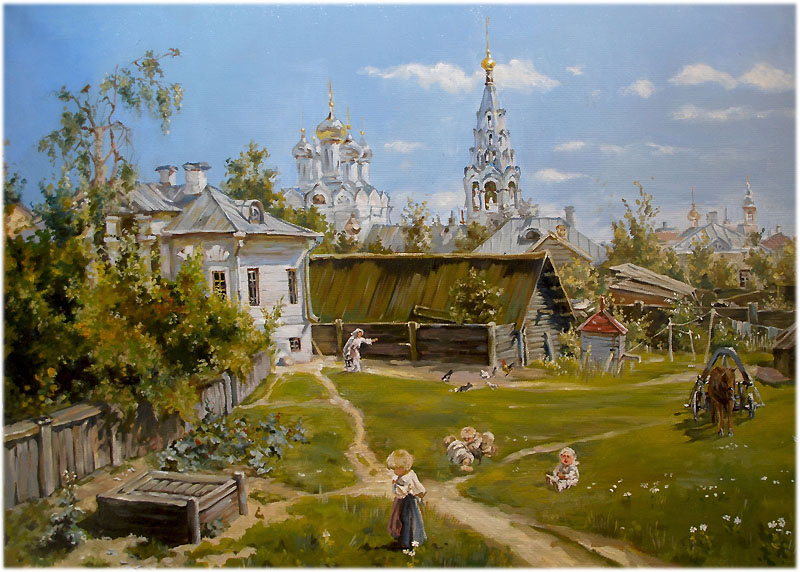 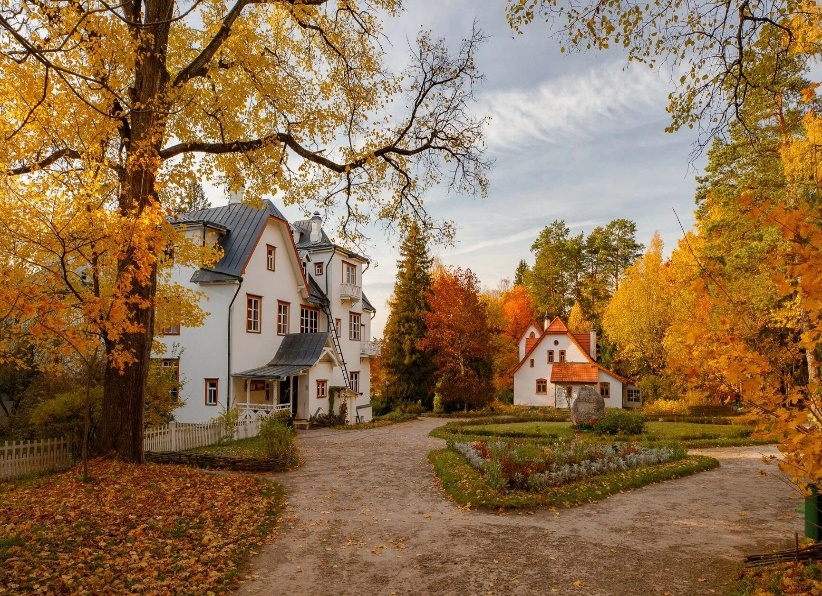 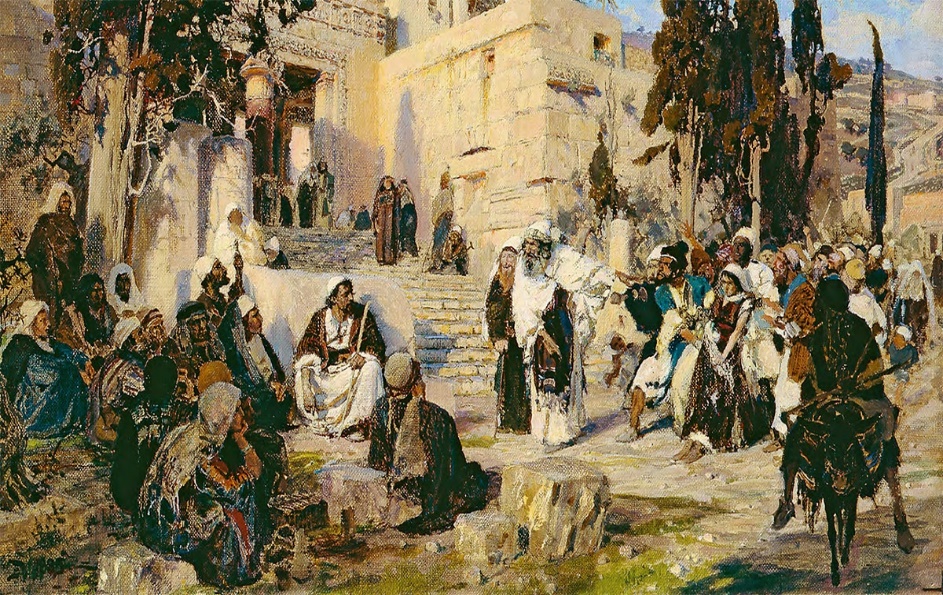 Look at the pictures and guess the name of legendary Tula citizens
4
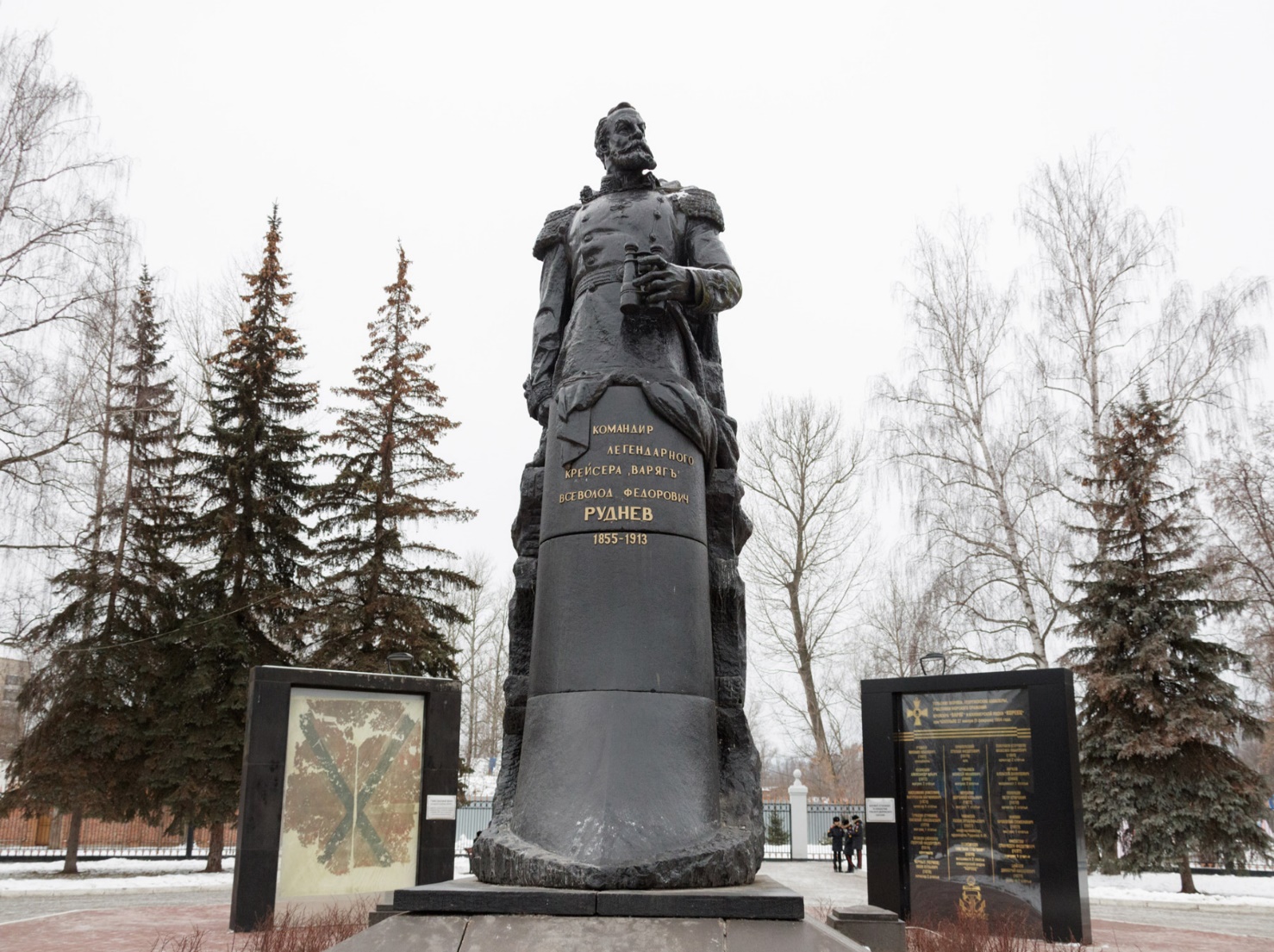 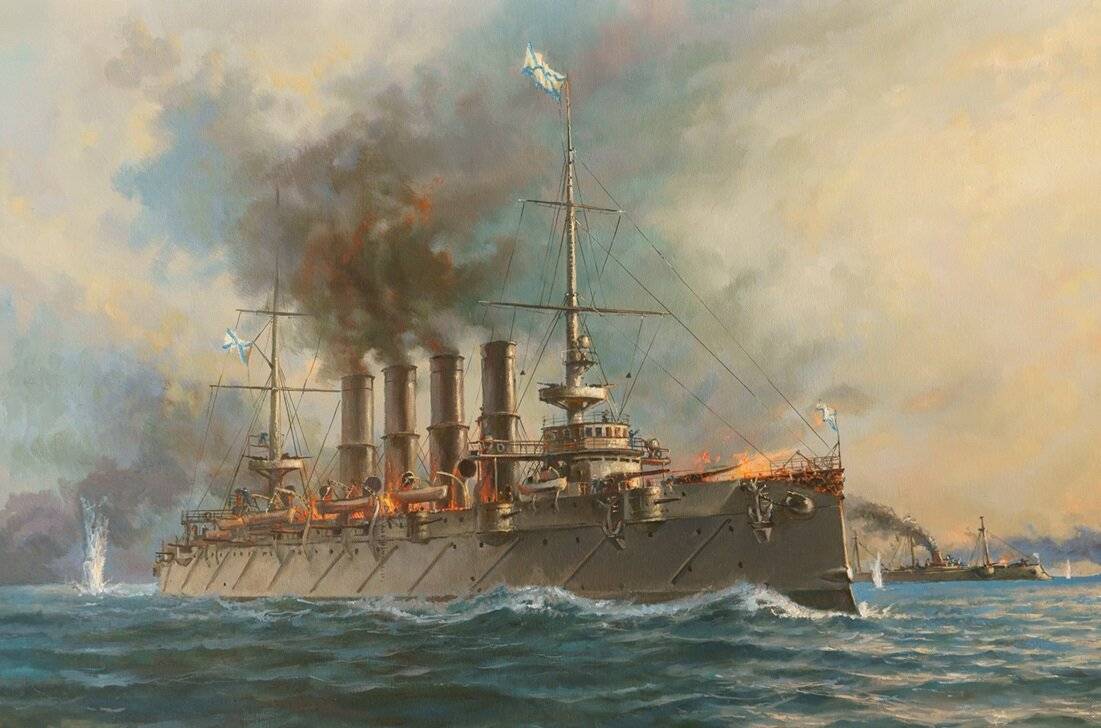 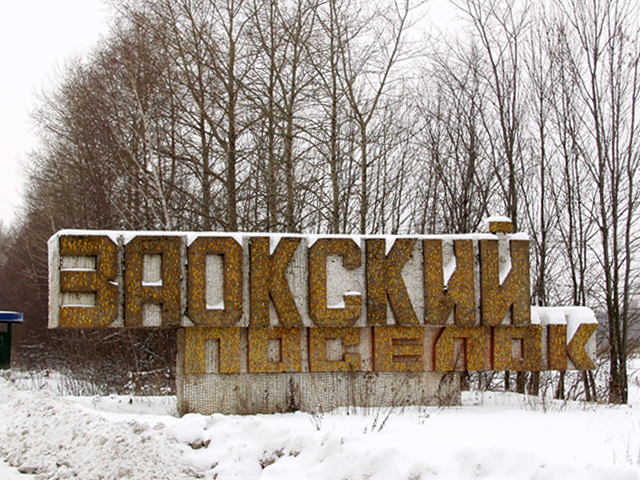 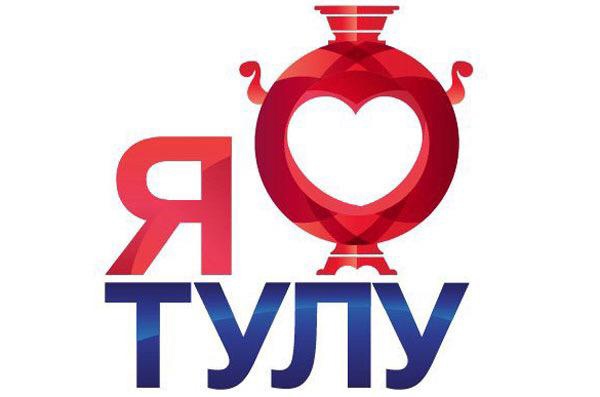 the 3d round
Put the missing word
Tula produces a lot of weapons, but it also has a sweet side, famous for its……

2. Tula Park is a great place to relax and enjoy the natural beauty of this region.  There is a …… and sand beach, where citizens may swim in the summer.

3. The Tula ……. was built in the 16th century and has been a symbol of Tula ever since. It has red brick walls.

4. The Tula Arms Plant is one of the oldest and largest weapons manufacturers in Russia. It ….. by Peter I.
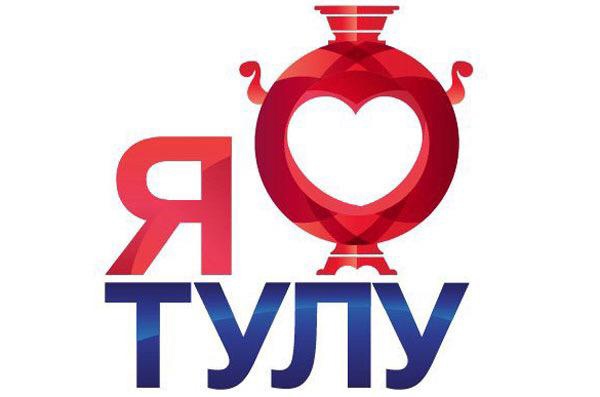 the 4th round
Guess from the description what it is
It is  a unique and the only center for the study and conservation of rare species of animals such as snakes, lizards etc. on the territory of Russia. It is located in the central park of Tula and is one of the most popular tourist attractions in the region.
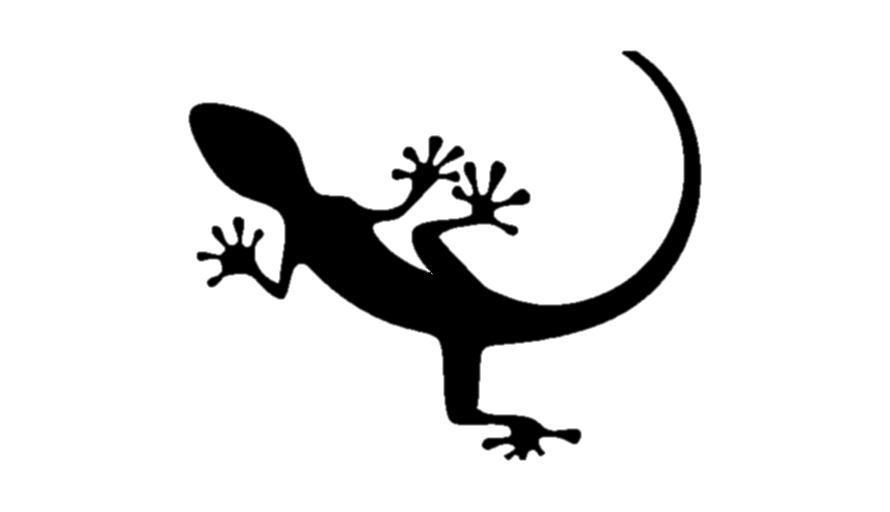 Guess from the description what it is
It is a great place to visit for anyone interested in art and culture. The museum has a wide variety of paintings, sculptures, and other works of art from different periods and regions. Some of the masterpieces of the collection include paintings by famous Russian artists such as Ivan Shishkin and Isaac Levitan
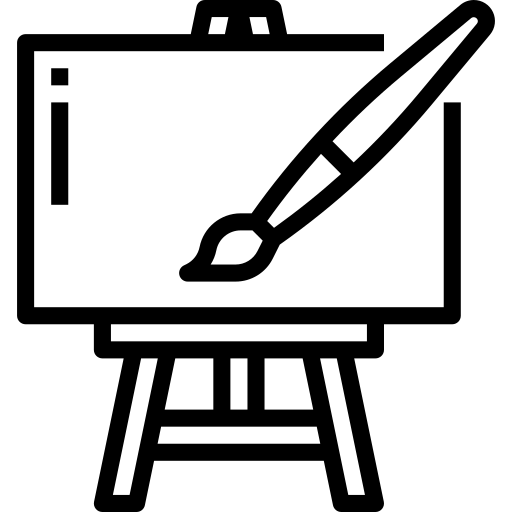 Guess from the description what it is
It is a traditional Russian tea kettle which is often used in Russian households. They are often decorated with intricate designs and can be made from various materials, including copper, silver, and even gold.
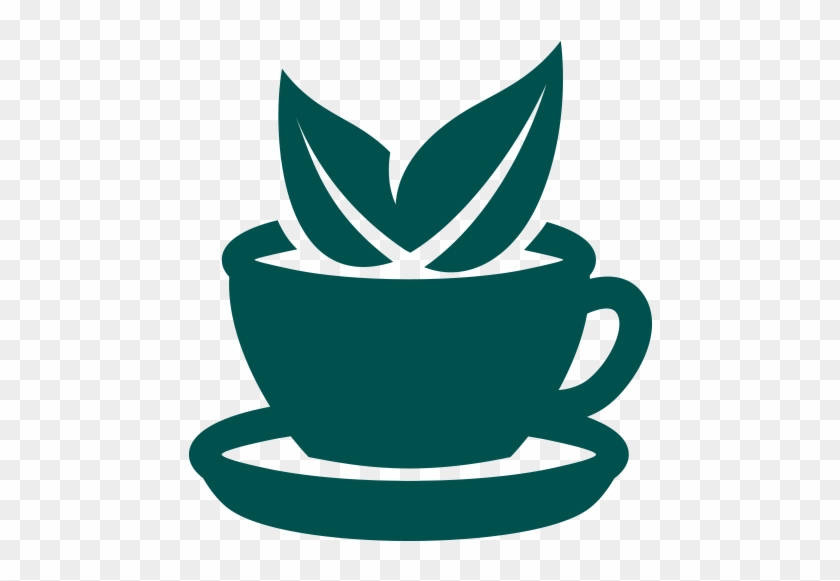 Guess from the description what it is
It is a cultural center of the city, known for its rich history and variety of performances. It is located in the heart of Tula. Its repertoire includes plays by both classic and modern playwrights, as well as musicals, dramas, and comedies.
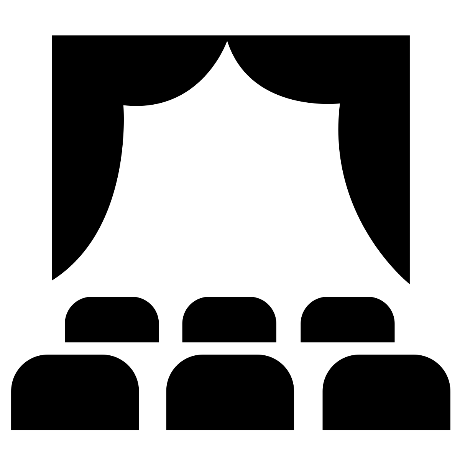 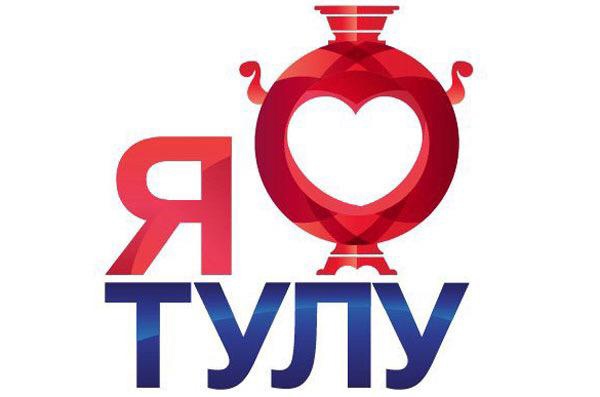 the 5th round
Correlate historical personalities by their professional activities
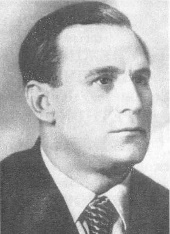 German Galinin


B. Sergey Mosin


C. Sergey Zaletin


D. Alexey Vorobev


E. Vasily Gryazev
A singer

A cosmonaut

An engineer

An inventor

A composer
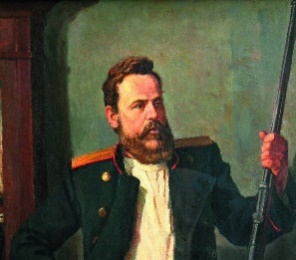 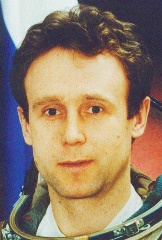 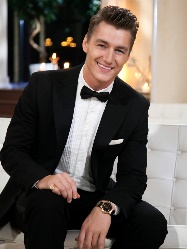 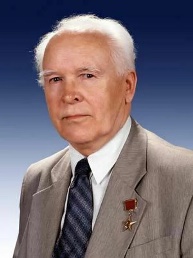 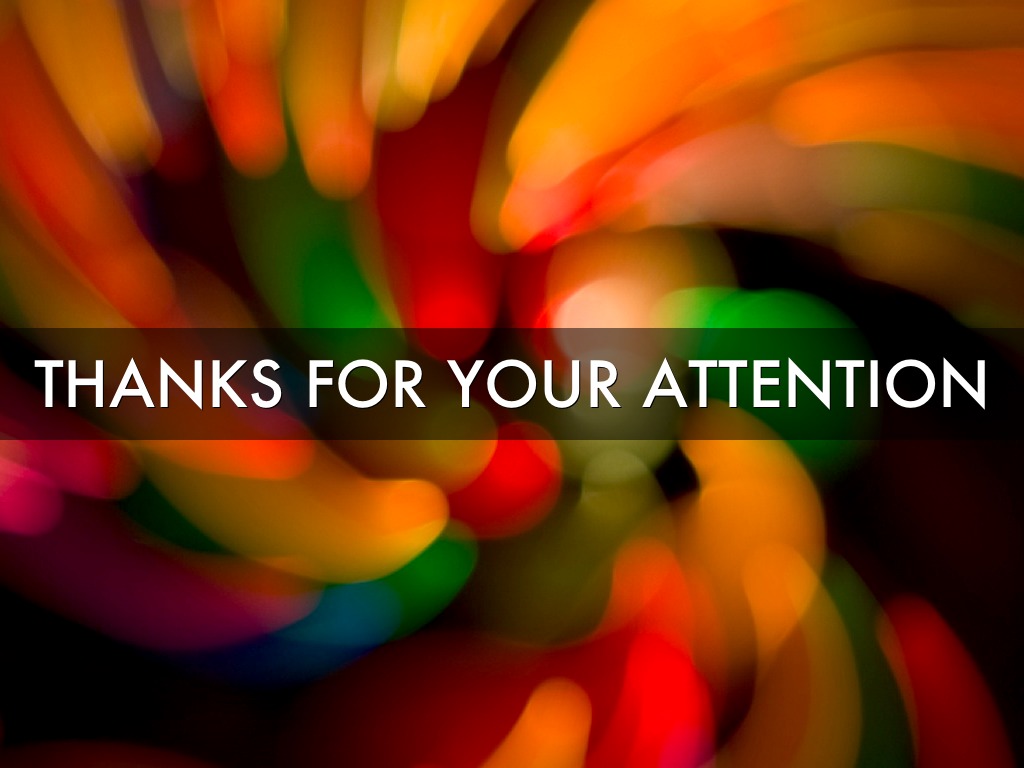